Нацпроект «Демография»
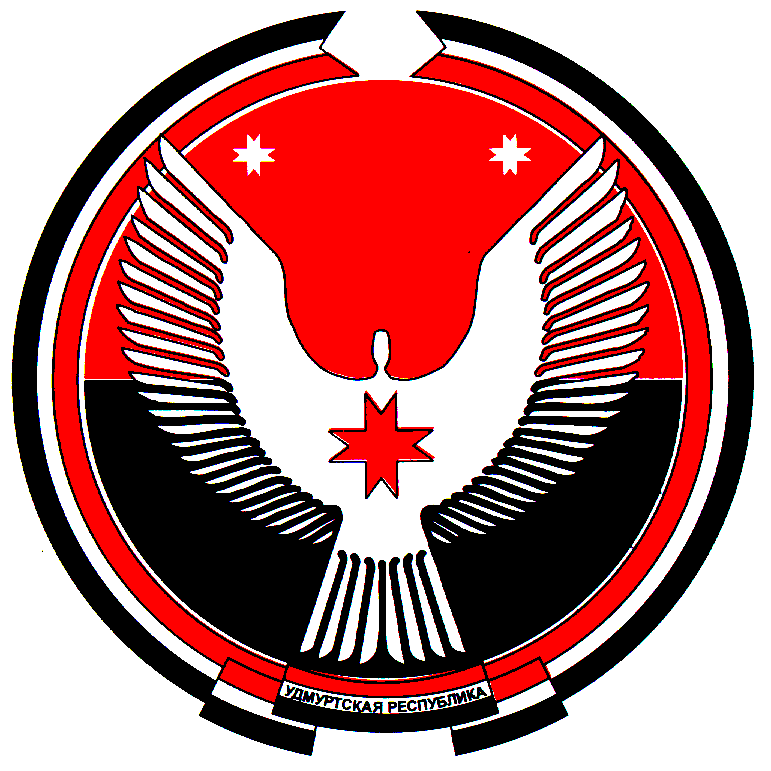 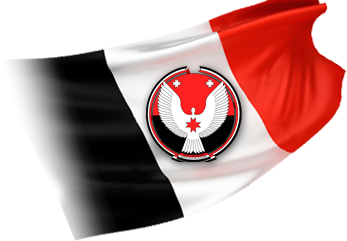 Целевые показатели
Нацпроект «Демография»
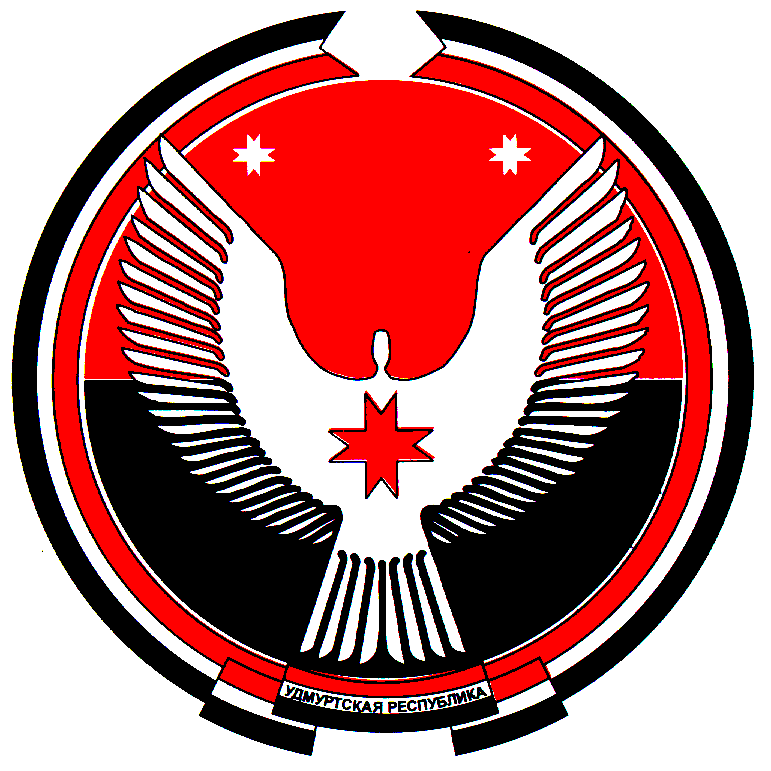 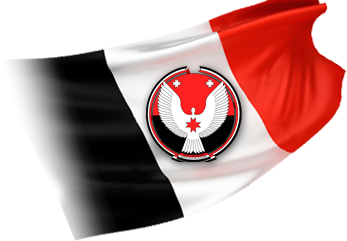 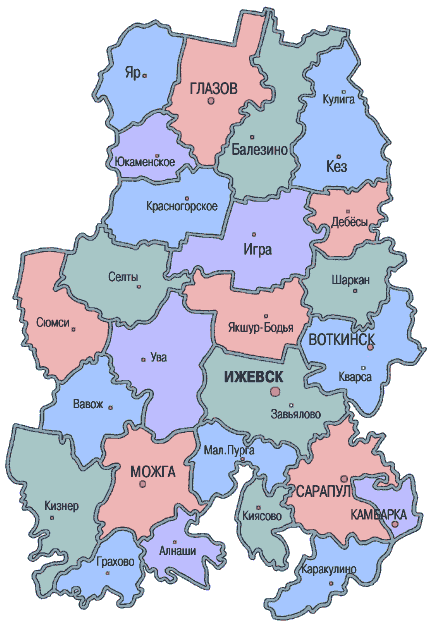 По итогам 1 квартала 2019 года в 
Удмуртской Республике:

-родилось 3 520 чел. (2018г - 4129 чел.)
-умерло 4464 чел ( 2018г - 4776 чел.)
-естественная убыль населения – 944 чел. (2018г - 647 чел.)
 по данным Удмуртстата
2
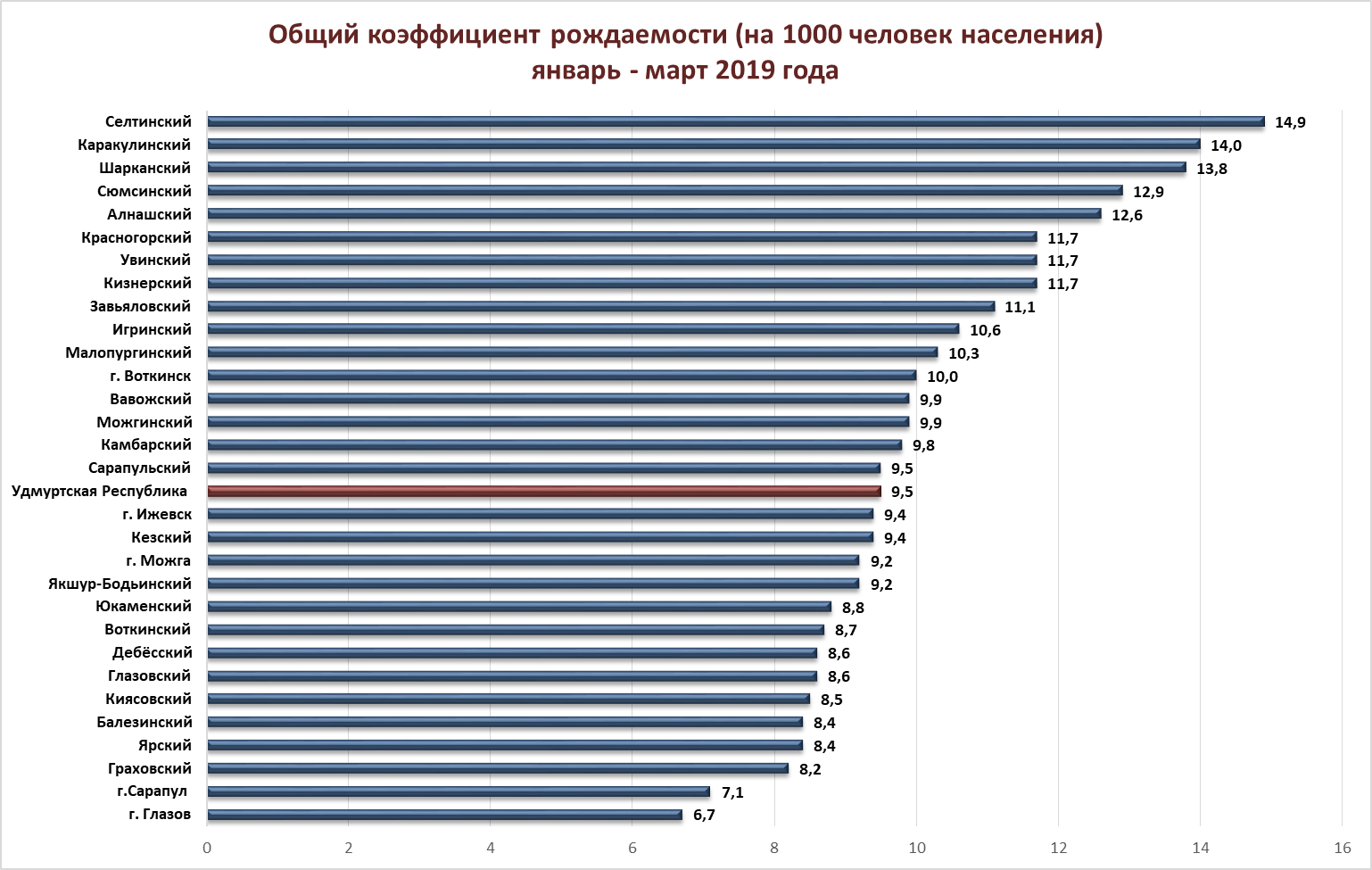 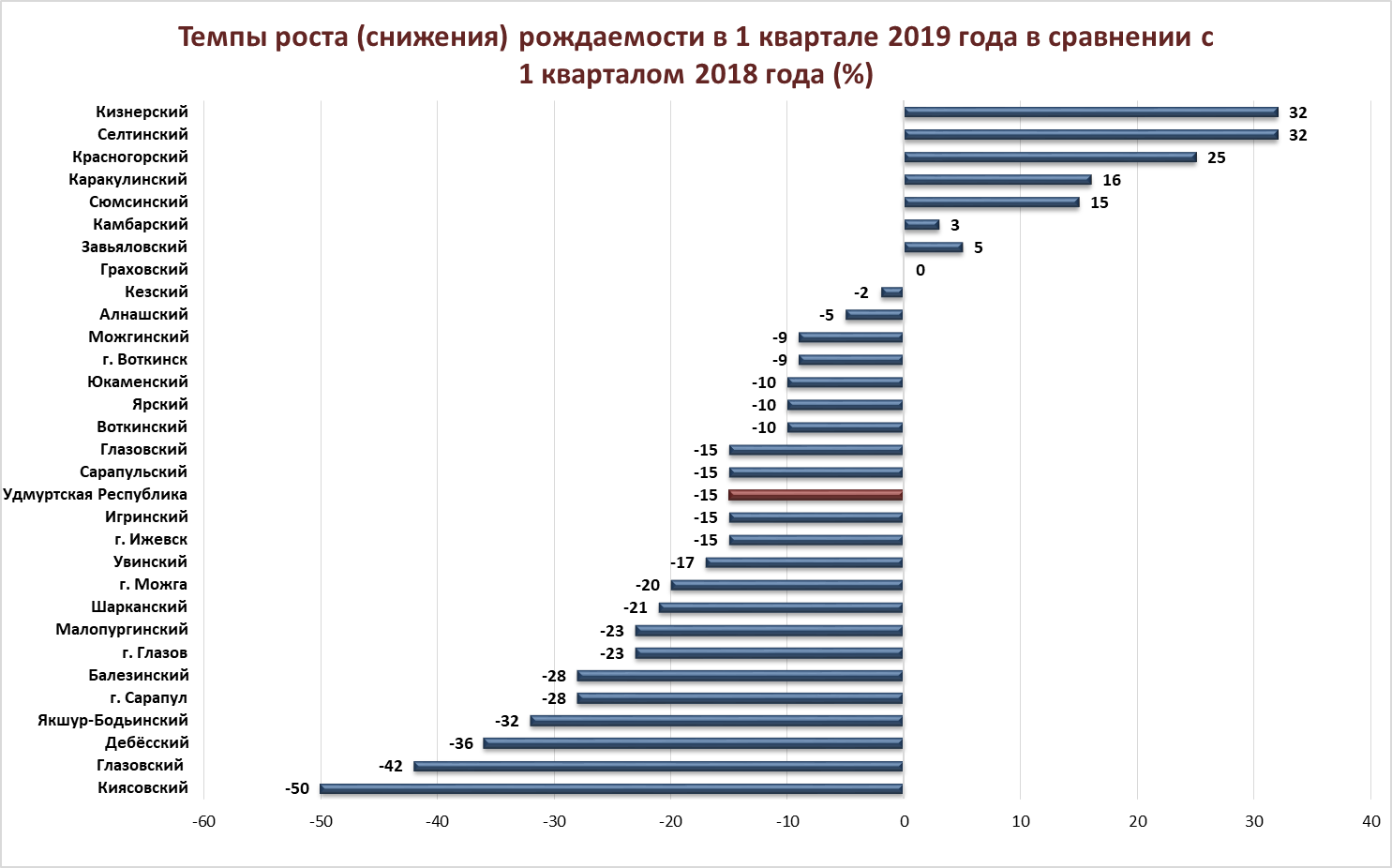